Colorado Opioid Safety CollaborativeED Opioid Pilot 2017
ED Nurse education series
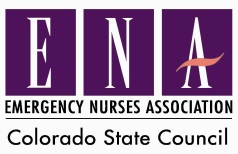 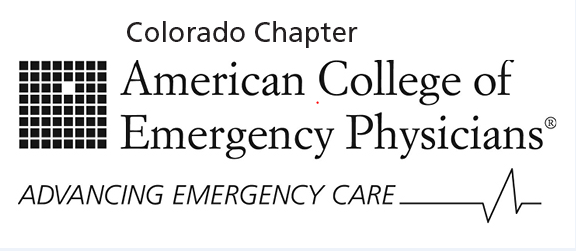 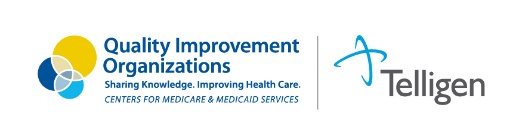 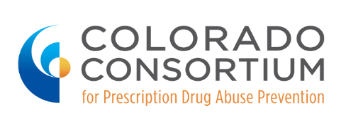 Colorado Opioid Safety Collaborative
What is the Colorado Opioid Safety Collaborative?

Partnership between:
 Colorado Hospital Association
 Colorado Chapter of the American College of Emergency Physicians
 Telligen – QIN/QIO
 Colorado’s Quality Improvement Network/Quality Improvement Organization
 Colorado Emergency Nurses Association

 Many others who care about the opioid epidemic gripping our nation!
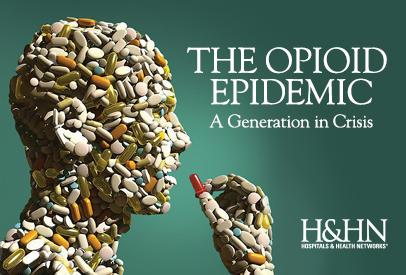 [Speaker Notes: ENA is crucial partner in supporting this work , as nurses are frontline in managing patient pain. 
Evidence based approach to care.
Represent ALL ER nurses]
Why are we participating?
Pain is the most common reason for admission into the Emergency Department 
 Colorado is at the center of the US opioid epidemic with the 12th highest rate of misuse and abuse of prescription opioids across all 50 states 
4/10 Colorado adults admit to misuse of prescription medication: primarily pain killers
Overdoses: 2/3 from pharmaceuticals to 1/3 from heroin 
 Emergency Departments are in a strong position to reduce opioid use in a population at high risk for misuse and abuse through alternative pain management strategies
http://www.cpr.org/news/story/colorado-drug-overdoses-almost-every-county-and-ahead-national-average
[Speaker Notes: Recent study identified that addiction can begin I 3 days of using opioids 
If used for one month, can become life long issue.]
What are we hoping to accomplish?
Pilot Objective: 
 Reduce administration of opioid medications by Emergency Department providers through implementation of the Colorado ACEP Emergency Department Opioid Guideline

Specific Aim: 
 Reduce Emergency Department opioid                                      administration by 15 percent
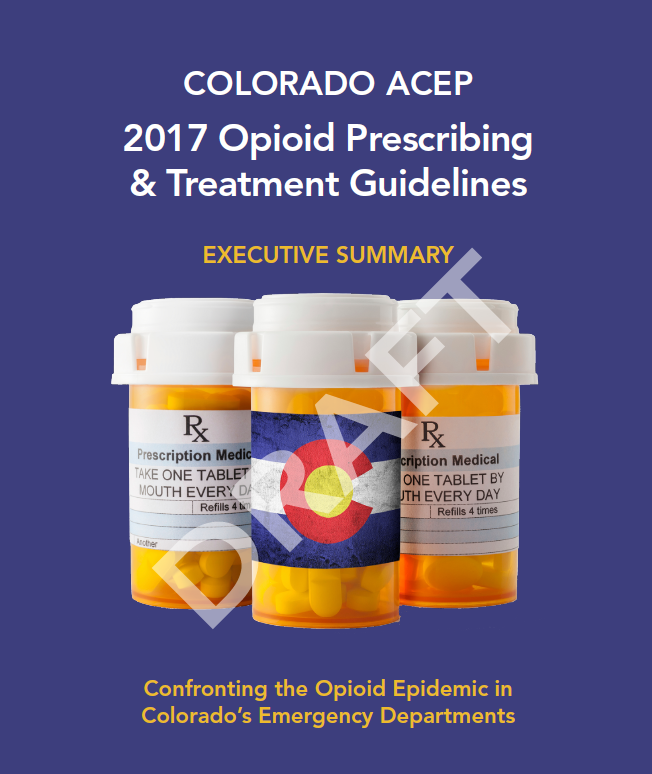 [Speaker Notes: Began October 2016 @ Swedish Hospital 
Collect data until October 2017 @ pilot hospitals 
Will go Colorado wide to all hospitals in 2018]
Who is participating in the pilot?
Swedish Medical Center
 Boulder Community Health
 Sedgewick County Health Center
 Gunnison Valley Health
 Sky Ridge Medical Center
 Yampa Valley Medical Center
 Poudre Valley Hospital
 UCHealth Emergency Room – Harmony
 Medical Center of the Rockies
 UCHealth – Greeley Emergency and Surgery Center
[Speaker Notes: Pilot group represent diverse emergency department; testing administration of program in many types of ED’s.]
Background
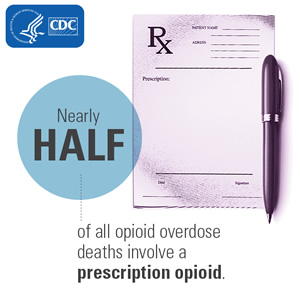 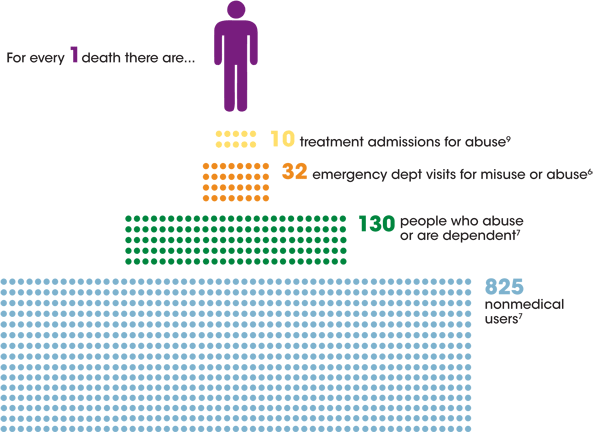 Alternatives To Opioids
Multi-modal non-opiate approach to analgesia for specific conditions
Goals: To utilize non-opiate approaches as first line therapy and educate our patients
Discuss realistic pain management goals with patients
Discuss addiction potential and side effects with using opiates
Opiates will be second line treatment
Opiates can be given as rescue medication
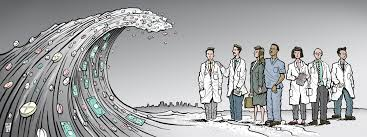 LaPietra A. ALTOSM Program.
[Speaker Notes: Highlight each bullet point – start conversation with patient early. 
Stress use of multiple methods to manage pain versus simply restricting opioids .]
CERTA Approach
Channels/Enzymes/Receptors Targeted Analgesia
Shift from a symptom based approach to a mechanistic approach
Targeted, patient-focused analgesic approach = combinations of non-opioid analgesics = less opioids
Results in
Greater analgesia 
Reduced doses of each medication
Fewer side effects 
Shorter length of stay
http://www.propofology.com/infographs/certa-concept-of-analgesia
[Speaker Notes: Based on improved understanding of the neurobiological aspect of pain
Part of the multi-modal analgesia strategy
Synergistic combinations act on different target sites
Specifically sedation!]
Examples
Channels: 
Sodium (Lidocaine)
Calcium (Gabapentin)
Enzymes: 
COX 1,2,3 (NSAIDS)
Receptors: 
MOP/DOP/KOP (Opioids)
NMDA (Ketamine/Magnesium)
GABA(Gabapentin/Valproate)
5HT1-4(Haloperidol/Ondansetron/Metoclopramide)
D1-2(Haloperidol/Prochlorperazine)
http://www.propofology.com/infographs/certa-concept-of-analgesia
[Speaker Notes: Care pathways targeting different receptors for better pain mangement]
Lidocaine
Action: Acts on central and peripheral voltage dependent sodium channels, G protein-coupled receptors, and NMDA receptors
Uses: Musculoskeletal pain, migraines
Route: Topically, IV, Trigger point injections
Dose: 
Patch 5% : 1-3 patches , remove after 12 hours
IV: 1.5 mg/kg given over 10 minutes (MAX 200 mg) 
**At low IV doses, lidocaine is generally benign
Caution:  Monitor patients with a cardiac history
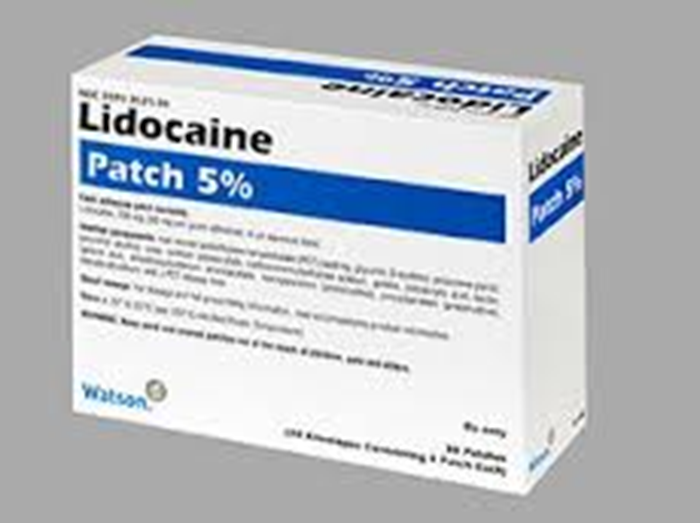 [Speaker Notes: Note: 
Lidoderm 5%  patch is prescription only BUT 
Lidocaine 4% is OTC and more affordable ( Box of 10/ about $5.00 )

Lidocaine is toxic at 4 mg/kg- this dose is 1.5 mg/kg and can last up to 24 hours]
Trigger Point Injections
[Speaker Notes: RN encouraged to partner with MD  to identify and support pain management options, ie;  with migraine patient.]
Ketamine
Action: Antagonizes NMDA receptors; reduces hyperalgesia and opioid tolerance
Uses: MSK pain, joint dislocations, fractures
Route: IV or intranasally
Dose: Analgesia= 0.2 mg/kg slow IVP over 3-5 minutes (use 50 mg/5 mL dilute 	product – see below)
0.1 mg/kg/hr continuous infusion
Suitable for inpatient units 
Intranasal: 50 mg (use 100 mg/1 mL product)
Benign in low doses
Cautions : Do not use in PTSD
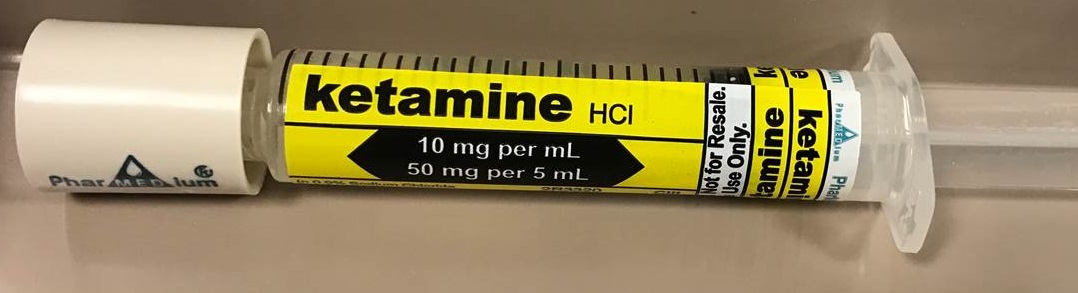 [Speaker Notes: Ketamine has narrow therapeutic index. 
Effect lasts several hours – may continue into inpatient units

Must be given slowly; over 5-8 minutes- Options: via syringe pump, Add ease from pharmacy, buretrol- what are your facilities resources?  

Add other nursing interventions to support effect: manage environment, dim lights, reduce stimuli , warm blankets, etc. 

Dissociative effect of Ketamine can trigger PTSD flashbacks.]
Other Options
Ketorolac (Toradol)
15 mg for everyone
No difference in pain reduction with 30 mg vs 15 mg
Great for many pain indications including musculoskeletal/pelvic pain and renal colic
Haloperidol(Haldol)
Low dose (2.5 mg IV)
Great for nausea, especially cannabinoid induced hyperemesis
Dicyclomine (Bentyl)
MOA: antispasmodic and anticholinergic agent that acts to alleviate smooth muscle spasms in the GI tract
20 mg/kg PO or IM (IM only!!!)
Great for abdominal pain  (think cramps)
[Speaker Notes: Toredol= No increased benefit with 30 mg, so dose is 15 mg for all.

Haldol amy cause extrapyramidal symptoms, prolonged QT. 


*** Potential Med Error ***  Dicyclomine (Bentyl) IV may cause thrombosis, thrombophlebitis, injection site reaction]
ED Pain Pathways
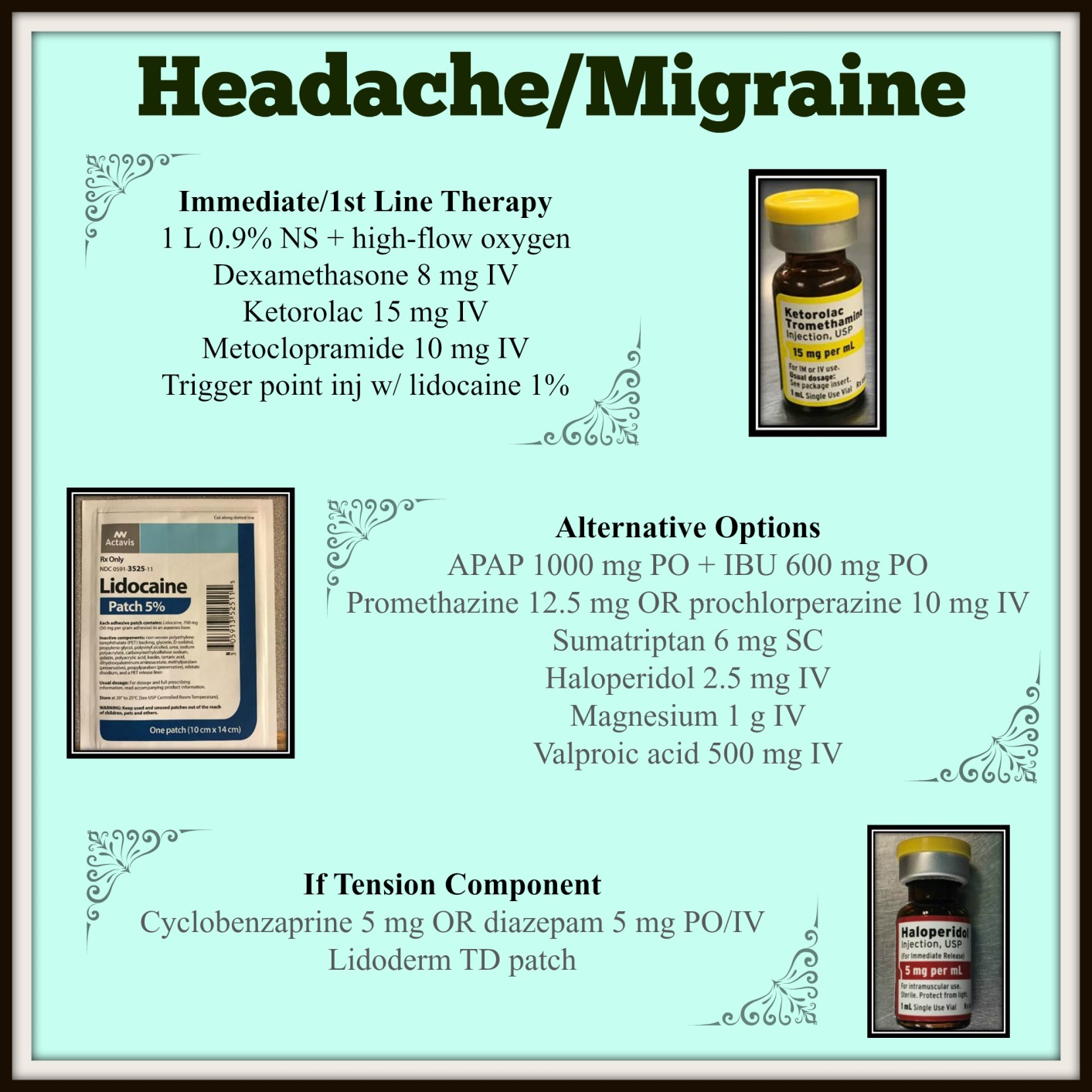 [Speaker Notes: Knowledge Points on Less Common Medications
 
Valproic Acid (Depakene) for HA
Thought to inhibit neuronal firing, thus reducing intracerebral vasodilation as a source of pain
GABA potentiation actions may reduce neuronal inflammation
 
Magnesium for HA
Decreases release of pain modulating substances in the brain (e.g. Substance P and Glutamate)
Reduces cortical spreading depression, brain signaling related to aura and migraine related sensory changes]
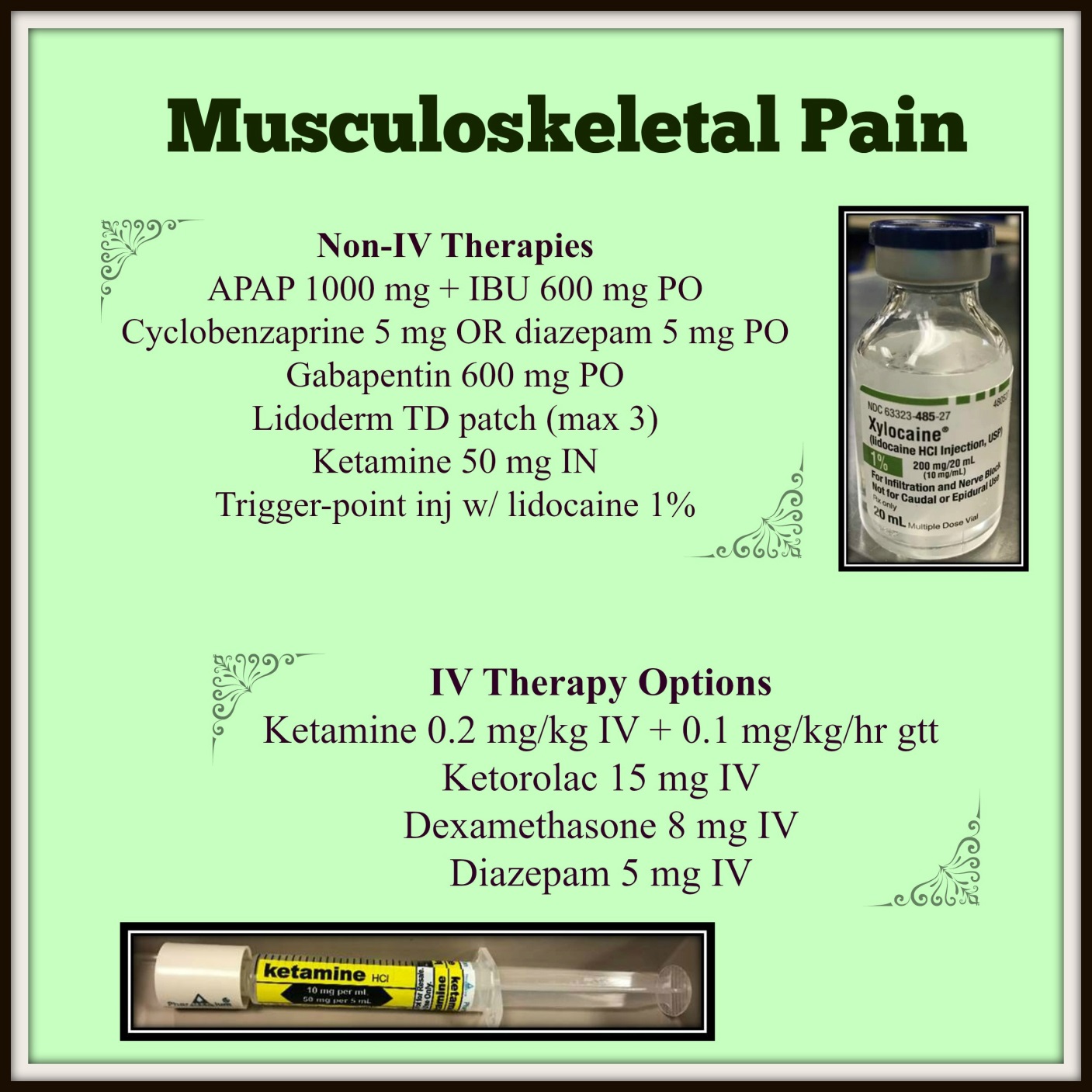 [Speaker Notes: Cyclobenzaprine= Flexeril 
Diazepam= Valium 
Gabapentin = Neurontin 
Ketorolac= Toredol]
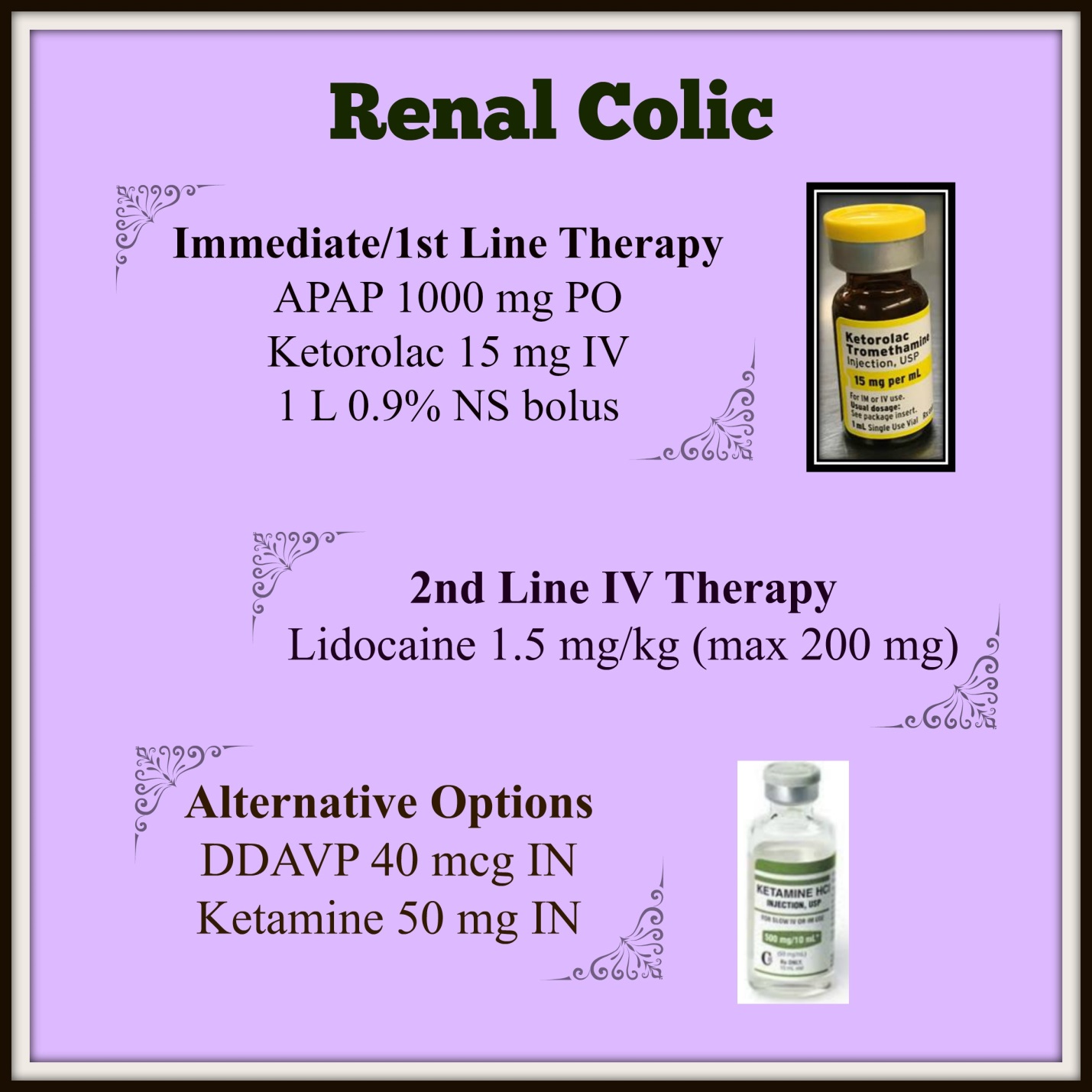 [Speaker Notes: Knowledge Points on Less Common Medications
 
Valproic Acid (Depakene) for HA
Thought to inhibit neuronal firing, thus reducing intracerebral vasodilation as a source of pain
GABA potentiation actions may reduce neuronal inflammation
 
Magnesium for HA
Decreases release of pain modulating substances in the brain (e.g. Substance P and Glutamate)
Reduces cortical spreading depression, brain signaling related to aura and migraine related sensory changes]
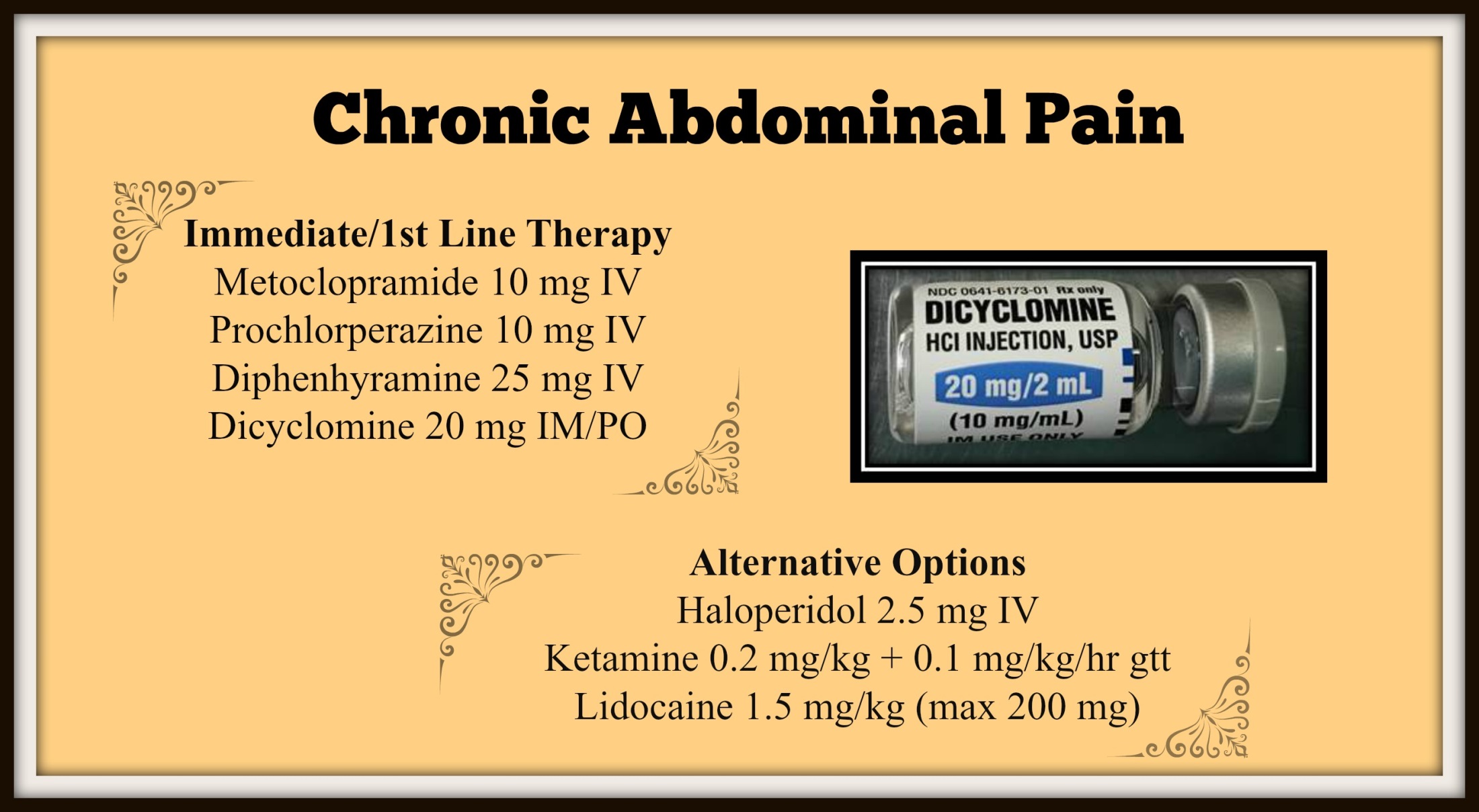 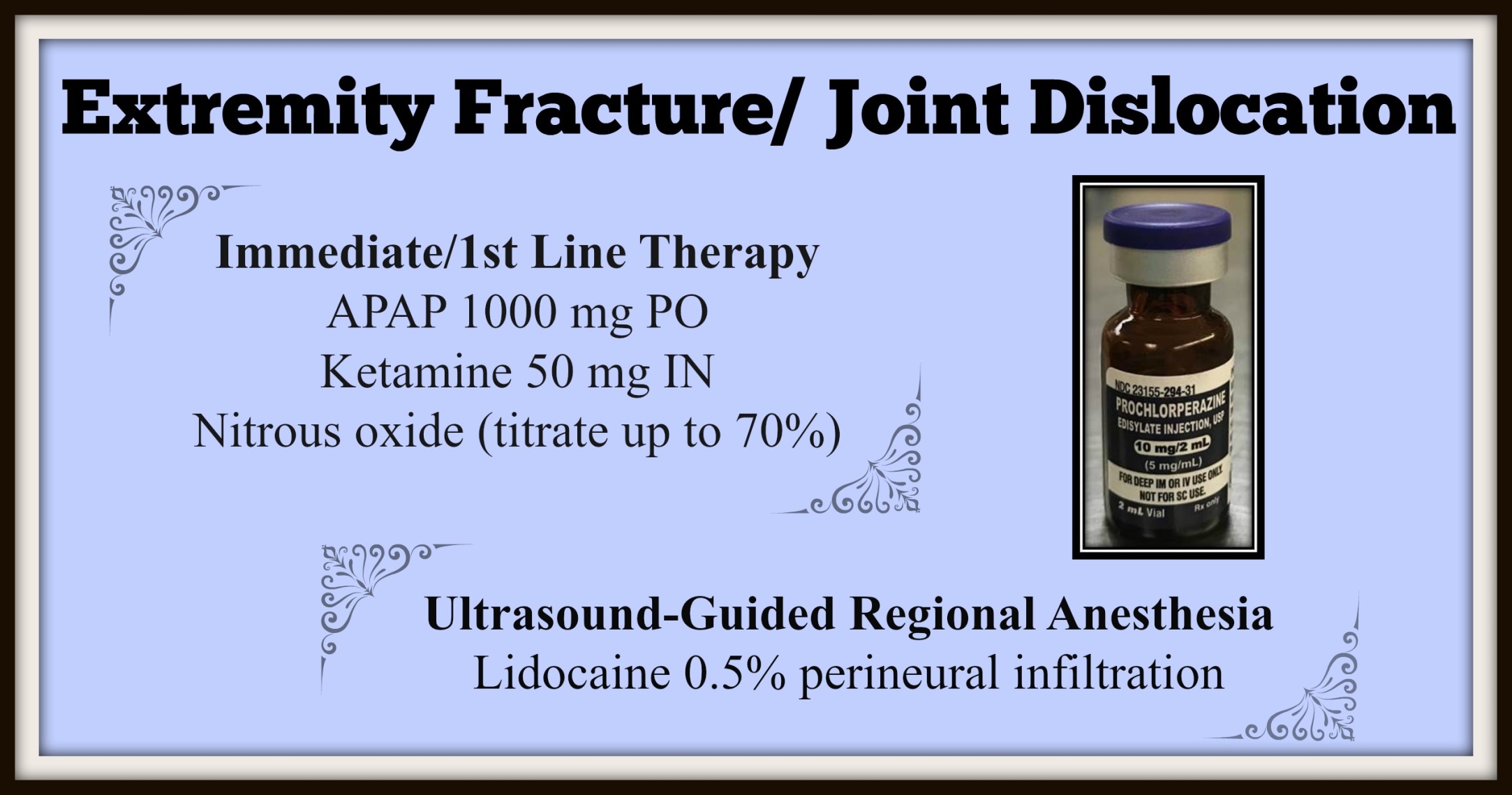 [Speaker Notes: Patient /Family Education important regarding safety features of Nitrous]
What Can Nursing Do?
Education
Why do we need this project?
Colorado has the 12th highest rate of misuse and abuse of opioids
Pain is the most common reason to visit the ED
Vicodin/Norco has been the #1 prescribed medication for the last 6 years
4/5 new heroin users report using prescription opioids first
There are safer and more efficacious medications with fewer side effects
Education
Nursing education
Learn about the new multimodal, opioid-free pain management pathways
Work with physicians to limit the use of opioids
Be proactive with patient and family concerns 
Begin conversation regarding best practices to manage pain 
Manage pain management expectations
Provide educational resources
Talk about realistic pain goal
Scripting regarding “control” of pain versus “relief” of pain
Promote “increasing comfort” 
Patient education
Educate patients and families on how to use the pain assessment tools
Provide non-pharmacologic alternatives to medication
Pain assessment
Assess patient prior to administration of any pain intervention
Standardized Pain Assessment tools
Use scripting that medication will help “control your pain” and improve your comfort
Reassessment within a reasonable time frame
Standardized Pain Assessment tools
If pain is not “controlled” suggest alternatives
[Speaker Notes: Reframe to “how can we improve your comfort?”]
Who Else is Involved?
Project champions
ED Nursing
Director, charge RNs, staff
ED Physicians
Director, staff
Hospital Leadership
CNO, CMO, CEO
Other Support
IT
Pharmacy
Policy changes
Procedural Sedation
Ketamine dosing – must clearly define analgesia vs sedation doses
< 0.25 mg/kg slow IVP = analgesia
>/= 1 mg/kg slow IVP = sedation = “timeout”
High-risk Medication Administration
Lidocaine administration
1.5 mg/kg bolus + 1-2 mg/kg/hr drip x 24 hrs max = floor
Cardiac lidocaine = CCU
Ketamine administration
< 0.25 mg/kg slow IVP + 0.1 mg/kg/hr x 48 hrs max = floor
1-2 mg/kg + 5-30 mg/hr = CCU
Pharmacy/IT SUPPORT
Education
Nurses, physicians, pharmacists
CPOE
Creation of pain treatment order set
Split by indication
Create order strings for unique entries – clearly label “for pain”
Lidocaine
Ketamine
Smart Pumps
Addition of new medications – clearly label “for pain”
Lidocaine
Bolus = 1.5 mg/kg in 100 mL NS over 10 min
Gtt = 2 g/250 mL D5W premix bag max 2 mg/kg/hr
Ketamine
Bolus = 50 mg/5 mL prefilled syringe entry to infuse over 5-10 min
Gtt = 100 mg/50 mL NS max 0.1 mg/kg/hr
Data collection
Primary outcome = change in ED opioid use pre- and post- implementation
Measured in morphine dosing equivalents
Per ED patient visit
Utilize EHR reports to gather doses administered of various opioids used in your ED
Convert to morphine dosing equivalents
Patient volume data
Secondary outcome = patient satisfaction
Press Ganey Scores
Overall and for “pain control”
**All data organized by month
Support
How can CHA, CO ACEP, CO ENA and Swedish support YOUR hospital?
Numerous contacts from previous projects
Educational resources
Toolkit
Encouragement – YOU CAN DO THIS!!! Change your practice.



QUESTIONS???
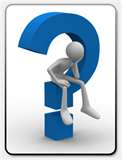 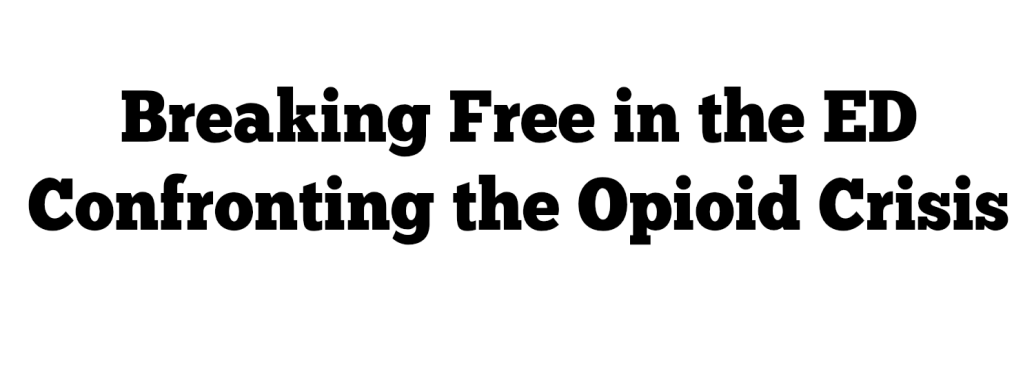 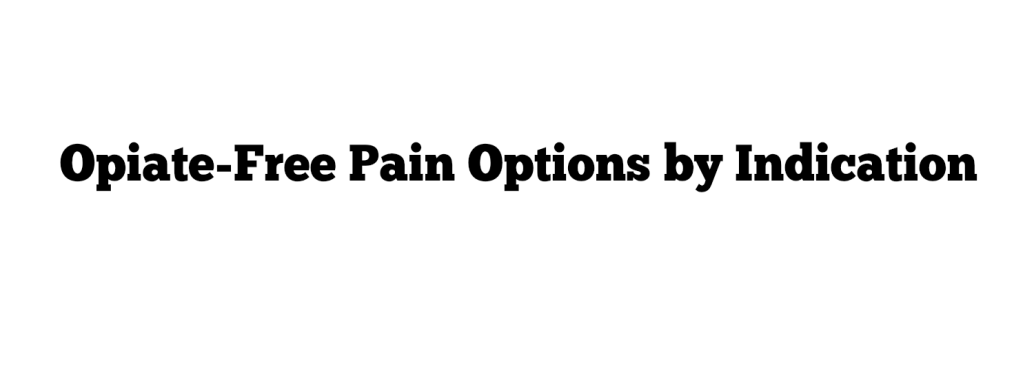 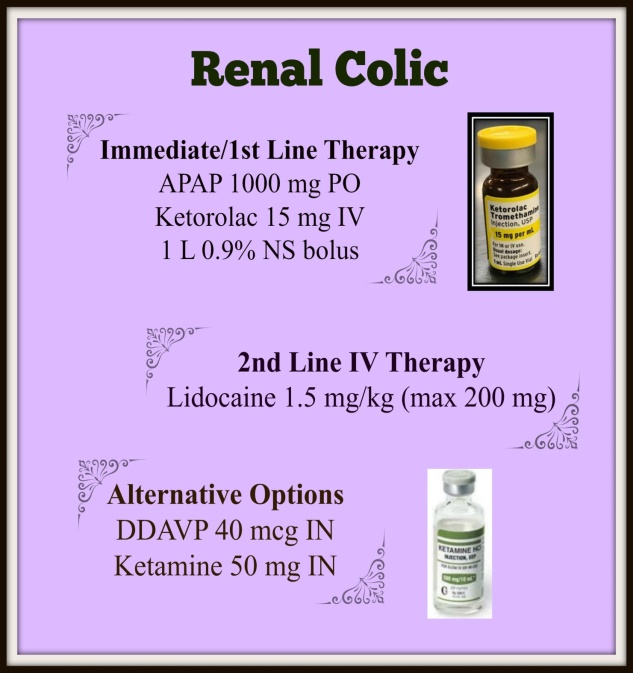 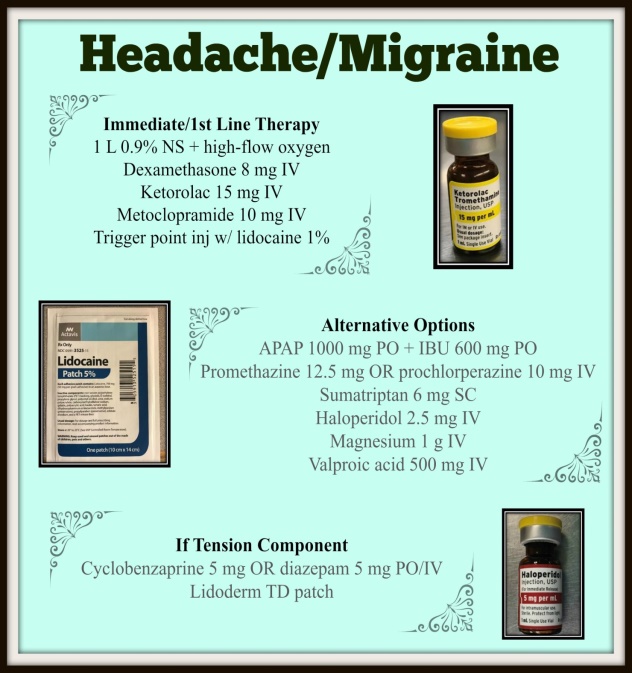 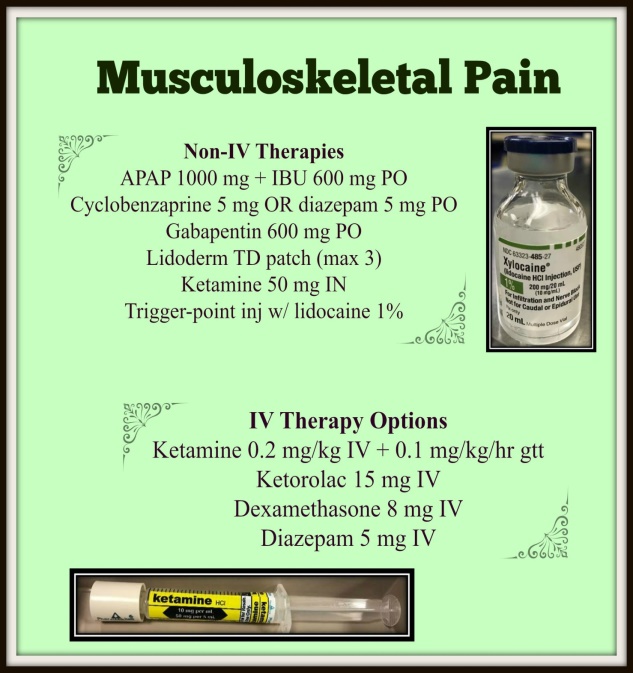 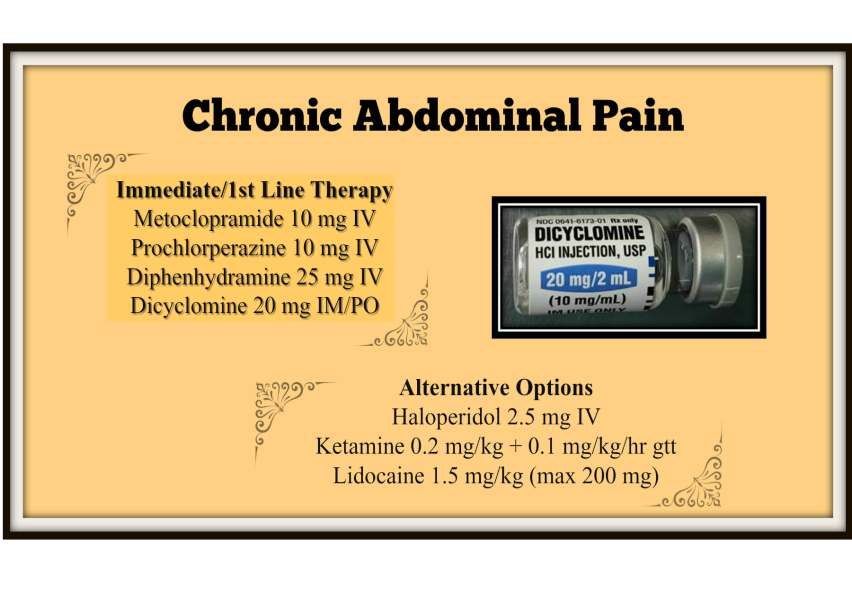 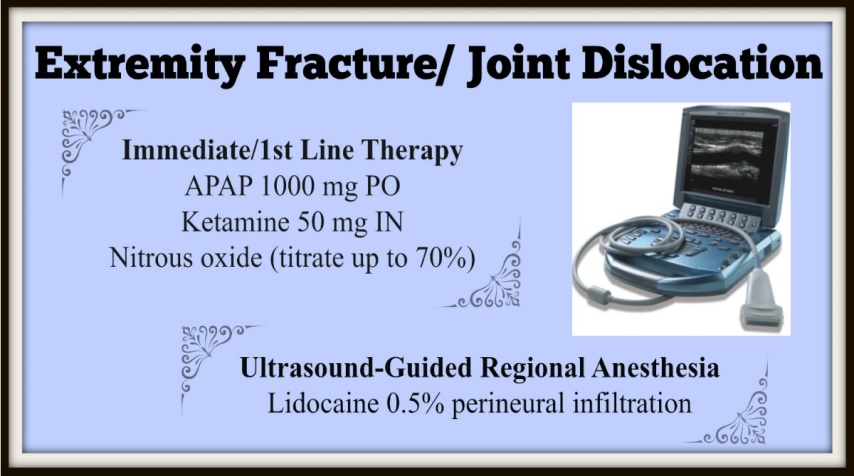 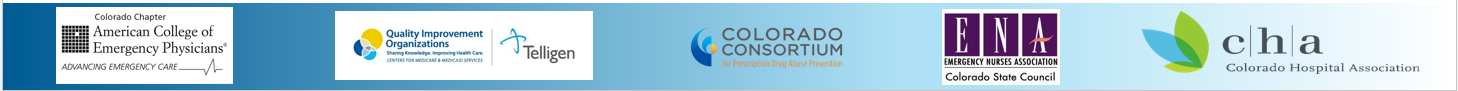